Miller
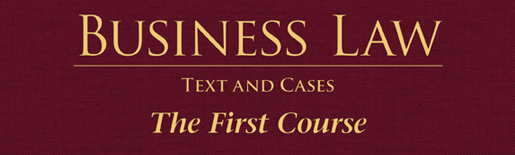 Chapter 7:  Strict Liabilityand Product Liability
§1: Strict Liability
Development of Strict Liability.
Theory of strict liability started with Rylands v. Fletcher (1868 England).
Defendant’s liability for strict liability is without regard to: Fault, Foreseeability, Standard of Care or Causation. 
2
Strict Liability
Development of Strict Liability.
Strict liability based on abnormally dangerous activities is one application.
3
Strict Liability
Abnormally Dangerous Activities.
Ultrahazardous or abnormally dangerous activities:
Involve serious potential harm;
Involve high degree of risk that cannot be made safe; and
Are not commonly performed in the community or area.
4
Strict Liability
Other Applications.
Wild Animals: 
Owners keeping wild animals are strictly liable for injuries.
Persons who keep domestic animals are liable if the owner knew or should have known that animal was dangerous.
5
Strict Liability
Other Applications.
Product Liability.
Manufacturers and sellers can be strictly liable because they can bear the cost by spreading throughout the manufacturing and distribution chain.
Certain Types of Bailments.
6
§2: Product Liability
Product Liability can be based on:
Negligence;  
Misrepresentation;  
Strict Liability;  
Warranty Theory.  
7
Product Liability
Negligence. 
Claim based on a manufacturer’s breach of the reasonable standard of care.
Due Care Must Be Exercised in:
Design, materials, production process, assembling and testing, adequate warnings, inspection, and testing.  
8
Product Liability
Negligence. 
Privity of Contract Not Required. 
No privity of contract required between plaintiff and manufacturer.
Liability extends to any person’s injuries caused by a negligently made (defective) product.
9
Product Liability
Misrepresentation.
Occurs when fraud committed against consumer or user of product.
Fraud must have been made knowingly or with reckless disregard for safety.
Plaintiff does not have to show product was defective.
10
§3: Strict Product Liability
Strict Liability holds people liable for results of their acts, regardless of their intentions or exercise of reasonable care.  
11
Strict Product Liability
Strict Liability and Public Policy. 
Consumers should be protected from unsafe products;
Manufacturers and distributors should be liable to any user of the product; 
12
Strict Product Liability
Strict Liability and Public Policy. 
Manufacturers, sellers and distributors can bear the costs of injuries.
CASE 7.1  Bruesewitz v. Wyeth, LLC (2011).
13
Strict Product Liability
Requirements for Strict Liability:
Product must be in defective condition when sold.
Defendant is in the business of selling the product.
Product must be unreasonably dangerous.  
14
Strict Product Liability
Requirements for Strict Liability:
4.	Plaintiff must be physically harmed
5.	Defective condition must be proximate cause of injury.
6. Goods are in substantially same condition.
15
Strict Product Liability
Requirements for Strict Liability.
Proving a Defective Condition.
Plaintiff does not need to show what manner the product become defective. 
But plaintiff must show, at purchase, product was defective and “unreasonably dangerous”.  
16
Strict Product Liability
Requirements for Strict Liability.
“Unreasonably Dangerous” Products:
The product was dangerous beyond the expectation of the ordinary consumer. OR 
17
Strict Product Liability
Requirements for Strict Liability.
“Unreasonably Dangerous” Products:
A less dangerous alternative was economically feasible for the manufacturer, but the manufacturer failed to produce it.
18
Strict Product Liability
Product Defects (Restatement 3rd of Torts):
Manufacturing Defects.  
Design Defects.  
Warning Defects.  
19
Strict Product Liability
Product Defects:
Manufacturing Defects.
Occurs when a product “departs from its intended design even though all possible care was exercised in the preparation and marketing of the product.”
20
Strict Product Liability
Product Defects:
Design Defects.
Product is manufactured correctly.
Test: plaintiff must show defendant’s failure to use a reasonable alternative design rendered the product not reasonably safe. 
21
Strict Product Liability
Product Defects:
Design Defects.
Risk-Utility Analysis.
Consumer Expectation Test. 
CASE 7.2  Wilson Sporting Goods Co. v. Hickox (2013).
22
Strict Product Liability
Product Defects:
Inadequate Warnings.
Content of Warnings: product is defective based on inadequate warnings or instructions.  
CASE 7.3  Johnson v. Medtronic, Inc. (2012).
23
Strict Product Liability
Product Defects:
Inadequate Warnings.
Liability based on foreseeability that proper instructions/labels would have made the product safe to use. 
Obvious Risks.
Foreseeable Misuses.
24
Strict Product Liability
Market-Share Liability.
Liability when multiple defendants contributed to manufacture of same defective product.
Each defendant is proportionately liable based on its market share.
25
Strict Product Liability
Other Applications of Strict Liability.
Virtually all courts extend strict liability to injured bystanders.
Strict liability also applies to suppliers of component parts.
26
§4: Defenses to Product Liability
Preemption.
Government regulations preempt claims for product liability.
Assumption of Risk.
Some courts do not allow AR to be used in strict product liability claims. 
27
Defenses to Product Liability
Product Misuse. 
Plaintiff does not know the product is dangerous for a particular use.
Comparative Negligence (Fault).
Defendants may be able to limit damages by apportioning fault. 
28
Defenses to Product Liability
Commonly Known Dangers (e.g., matches, sharp knives).
Knowledgeable User (e.g., electricians).
Statutes of Limitation and Repose.
29